１ねんせい　おんがく
こっき
くにあて　くいず
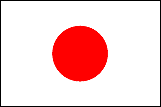 にほん
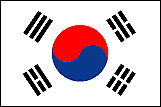 かんこく
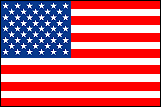 あめりか
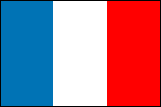 ふらんす
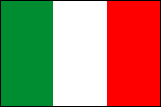 いたりあ
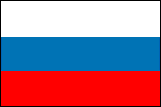 ろしあ
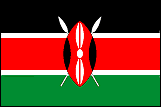 けにあ
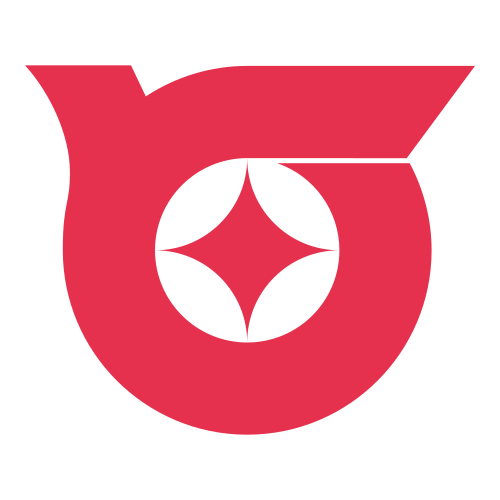 ？？？
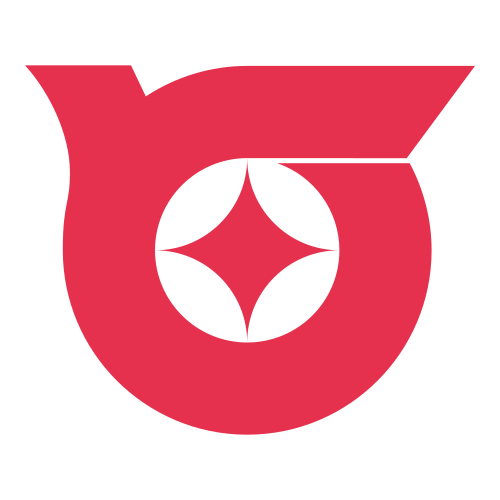 戸田市
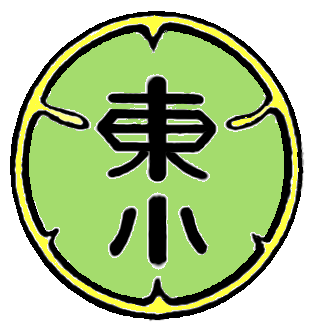 ？？？
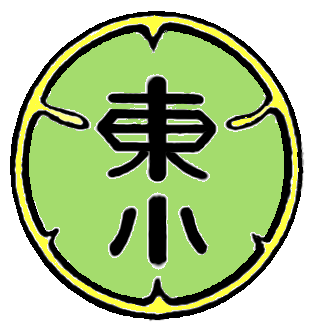 戸田東小
このスライドの使い方
「ひのまる」を歌う前に、話題提供の１つとしてゲーム感覚で国旗の国当てをします。
最後の市旗、校旗は、「ひのまる」を取り上げる２時間目以降に、学校、市町村、県、国に「旗」があるように、それぞれには「歌」がある、という話題へとつなぎ、「君が代」を歌うための前ふりとして使用するとよいでしょう。
　（各自で画像を修正してご活用ください。）